ALL
IT’S
God
ABOUT
“whatever you do, do it all for the glory of God.”  1 Corinthians 10:31New Living Translation
LESSONS
Crook
FROM  A
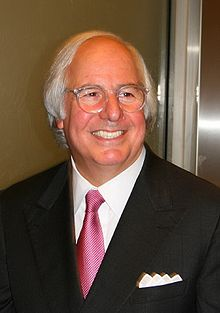 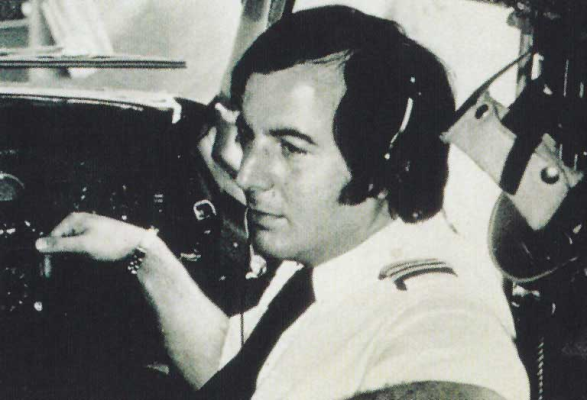 1
FAITH REQUIRES ACTION
“The master commended the dishonest manager because he had acted shrewdly. For the people of this world are more shrewd in dealing with their own kind than are the people of the light.  I tell you, use worldly wealth to gain friends for yourselves, so that when it is gone, you will be welcomed into eternal dwellings.  
Luke 16:8-9New Living Translation
But there is going to come a time of testing at the judgment day to see what kind of work each builder has done. Everyone’s work will be put through the fire to see whether or not it keeps its value. If the work survives the fire, that builder will receive a reward. But if the work is burned up, the builder will suffer great loss. The builders themselves will be saved, but like someone escaping through a wall of flames.” 1 Corinthians 3:13-15New Living Translation
“Don’t store up treasures here on earth, where they can be eaten by moths and get rusty, and where thieves break in and steal. Store your treasures in heaven, where they will never become moth-eaten or rusty and where they will be safe from thieves. Wherever your treasure is, there your heart and thoughts will also be.” Matthew 6:19-22New Living Translation
Handle Money, Use your Gifts, Suffer For Jesus, Treat Other Christians, Handle AuthoritySpend Your Time, Share Your FaithHandle Temptations, Control Sinful NatureAnticipate the RaptureSubmit to Church Leadership
2
BE RESPONSIBLEWITH WHAT YOU HAVE
“Whoever can be trusted with very little can also be trusted with much, and whoever is dishonest with very little will also be dishonest with much. So if you have not been trustworthy in handling worldly wealth, who will trust you with true riches?” Luke 16:10-11New Living Translation
“You may possess much,
 but you don’t own anything.”Dr Warren Wiersbe
WE ARE MANAGERS
Creation, Family, gifts, talents, opportunitiesmoney…
“Inconsistent giving results ininconsistent living.”Dr Rick Warren
“So our aim is to please him always, whether we are here in this body or away from this body. For we must all stand before Christ to be judged. We will each receive whatever we deserve for the good or evil we have done in our bodies.” 2 Cor. 5:10 New Living Translation
3
LET GOD BE YOUR MASTERNOT MONEY
“No one can serve two masters. 
Either you will hate the one and love the other, 
or you will be devoted to the one 
and despise the other. 
You cannot serve both God and money.”Luke 16:13New Living Translation
“For the love of money is a root of all kinds of evil.”1 Timothy 6:10New Living Translation
“The purpose of tithing is to teach youto always put God first in your life.” Deuteronomy 14:23Living Bible
-Act on your faith	How much are you investing for eternity?
-Be Responsible with What You Have Now	Can God trust You with more?
-Let God Be the Master of Your Life	Does God really have first place in your life?
LESSONS
Crook
FROM  A
ALL
IT’S
God
ABOUT